Class 4 Maths
Week 7 – Session 2
This week, we will be adding fractions above the whole.
There are a range of visuals to support you with this.
Patterns and Connections
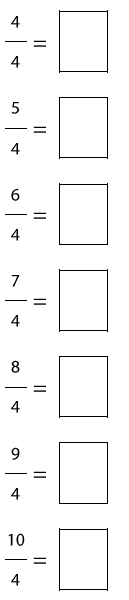 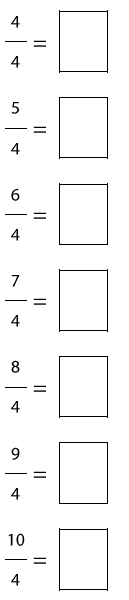 Convert these improper fractions into mixed numbers.
Adding mixed numbers
The easiest way to add two mixed numbers, is to add the whole numbers first and then the fraction.
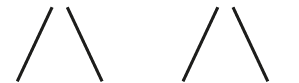 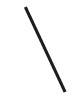 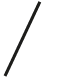 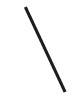 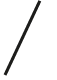 3
Adding mixed numbers
The easiest way to add two mixed numbers, is to add the whole numbers first and then the fraction.
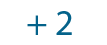 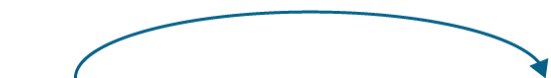 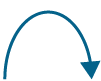 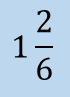 Your turn...
Now, we will look at adding mixed numbers where the fraction adds to more than the whole.
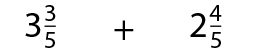 =
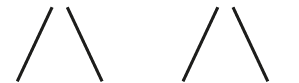 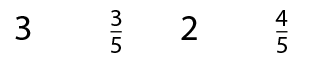 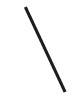 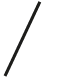 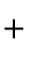 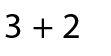 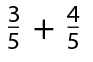 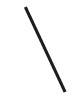 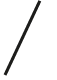 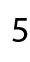 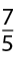 Now, we will look at adding mixed numbers where the fraction adds to more than the whole.
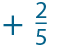 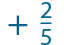 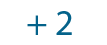 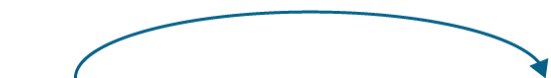 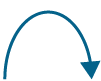 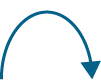 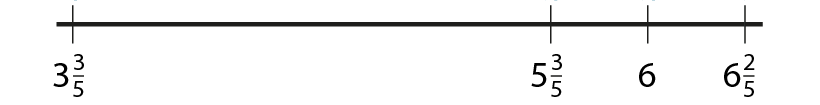 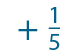 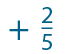 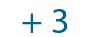 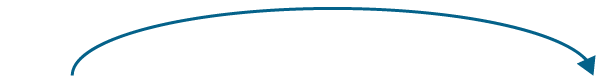 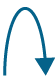 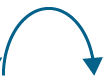 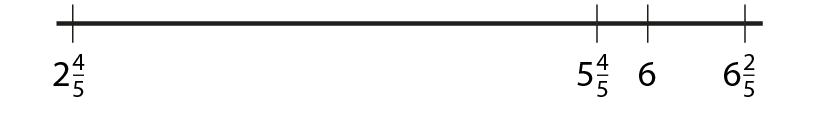 Your turn...
End of session 2
Well done everyone! I am sure you have worked hard at adding mixed numbers.

Optional: I have included a ‘4 in a row’ game for you that you could play with a family member.  I have also included an independent worksheet that you may or may not want to complete. 

Next week, we will work on subtracting mixed numbers.